Корпусная лингвистика
область лингвистики, 
связанная с созданием и развитием корпусов текстов (Text corpus), 
их применением в качестве инструмента лингвистического исследования
1
Плунгян Владимир Александрович
доктор филологических наук
член-корреспондент РАН, 
завсектором  Института языкознания РАН, 
завсектором корпусной лингвистики и лингвистической поэтики Института русского языка РАН, 
профессор МГУ …..
2
Плунгян Владимир Александрович
3
Плунгян Владимир Александрович
Запомните единственное: теперь для овладения языком человеку нужны не две, а три вещи: словарь, грамматика и корпус текстов данного языка. 
Потому что и словарь, и грамматика, в общем-то, бесполезны вне этого живого пространства, где язык, собственно, и функционирует.
4
Плунгян Владимир Александрович
Более того, и словари и грамматики теперь нужны не традиционные, а нового поколения, 
то есть не просто словари и грамматики, а словари такого-то корпуса и грамматики такого-то корпуса, что сразу дает нам возможность их проверить.
5
Цель корпусной лингвистики
описание языка в том виде, как он проявил себя в речи, представленной в виде специально подобранного корпуса текстов
6
Кустова Галина Ивановна
Классическая грамматика русского языка вышла под редакцией Н.Ю. Шведовой в 80-м году и представляет собой фундаментальный труд, в котором подведены итоги грамматической науки за длительный период времени.
7
Наталья Юрьевна Шведова (1916-2009)
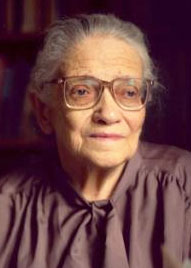 советский и российский лингвист, д.ф.н., профессор, академик РАН
«Очерки по синтаксису русской разговорной речи» (1960)
8
Кустова Галина Ивановна
Грамматическая наука меняется, каждые 10-15 лет возникаетновая научная парадигма. 
Традиционно грамматика была ориентирована на нормативный литературный язык, а сейчас появились новые веяния, связанные с ориентацией на разговорный язык.
9
Кустова Галина Ивановна
Необходимо создание новой грамматики. 
Сейчас очень сложно организовать для этой работы большой авторский коллектив, ведущие авторы находятся в разных городах России и мира.
10
http://rusgram.ru/тики
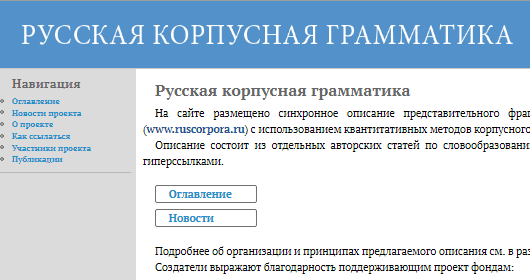 11
Корпусная                  Традиционная
Изучение речи
Описание проявлений языка в речи через корпус
Опора на квантитативные методы
Изучение языка
Описание и теоретическое объяснение языка
Опора на квалитативные методы
12
Корпусная                  Традиционная
Часть эмпирической традиции

Понимает текст как физическую сущность
Составляет грамматики конкретных языков
Часть рационалистической традиции
Понимает текст как абстракцию
Изучает языковые универсалии
13
Корпусная                  Традиционная
Часто пользуется вероятностными методами и статистикой для первичной обработки речевого материала
Предпочитает логические рассуждения
14
Корпусная                  Традиционная
Часто пользуется вероятностными методами и статистикой для первичной обработки речевого материала
Предпочитает логические рассуждения
15
Корпусная                  Традиционная
Предпочитает индуктивные методы обработки эмпирического словесного материала, считает их сутью научного метода
Предпочитает дедуктивные методы обработки эмпирического словесного материала
16
Корпусная                  Традиционная
Проводится работа с лингвистическими данными (словоупотреблениями) в том виде, в каком они встречались в контексте
Предпочитаются искусственные примеры, из изолированных от текста словоупотреблений
17
Корпусная                  Традиционная
Проводится работа с лингвистическими данными (словоупотреблениями) в том виде, в каком они встречались в контексте
Предпочитаются искусственные примеры, из изолированных от текста словоупотреблений
18
Корпусная                  Традиционная
Фокусирует своё внимание на как можно более широком взгляде на текст, неограниченном ни какими догмами
Рассматривает тексты в глобальной перспективе
Анализирует некоторую конкретную, искусственно ограниченную, проблемную область
Рассматривает тексты в локальной перспективе
19
Корпусная                  Традиционная
Основное внимание уделяет форме
Верит в научные открытия, основанные на обработке эмпирических данных
Основное внимание уделяет содержанию
Верит в открытия, основанные на процедурах, оценках, сравнениях и т.д., т.е., как результат многовековых исследований
20
Ограничения корпусов
Корпус текстов не является самодостаточным:
Из корпуса текстов невозможно извлечь все возможные лингвистические выводы…
Корпусная лингвистика не отрицает ценности и необходимости исследования речевых данных, не представленных в корпусной форме.
21
Ага, не отрицает….
Корпус - …. репрезентативная совокупность…

Репрезентативность —  свойство выборочной совокупности представлять параметры генеральной совокупности, значимые с точки зрения задач исследования.
22
Noam Chomsky
23
Особое мнение
Corpus linguistics doesn’t mean anything. 
It’s like saying suppose physics and chemistry decide that instead of relying on experiments, what they’re going to do is to take videotapes of things happening in the world and they’ll collect huge videotapes of everything that’s happening and from that maybe they’ll come up with some generalizations or insights. 
Well, you know, sciences don’t do this
24
Ноам Хомский
Корпусная лингвистика ничего не значит. 
Это все равно, что сказать допустим, что физики и химики, вместо того, чтобы полагаться на эксперименты, начнут записывать на видео все, что происходит в мире, соберут большую коллекцию того, что происходит, и на основе этого может быть придут к каким-то обобщениям или озарениям. 
Вы же знаете, что в науке так не принято.
25
Проблема лингвистики
Согласно Н.А. Хомскому:
основополагающая проблема лингвистики как научной дисциплины
состоит в отсутствии парадигм,
пригодных для систематизации и объяснения
избыточного количества неупорядоченных фактов.
26
В парадигме стихиальности
Кристиан Лубутен против лабутенов
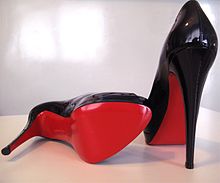 27
Шнуров и НКРЯ
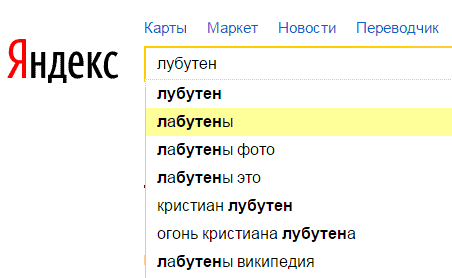 28
Идеальная модель
Лингвистическая теория имеет дело, 
с идеальным говорящим — слушающим,
существующим в совершенно однородной речевой общности, 
который в совершенстве знает свой язык 
и не зависит от таких грамматически незначимых условий, как ограничения памяти, оговорки, перемена внимания и т.п.
29
Творец кометенций
30
Ноам Хомский
Мы проводим фундаментальное различие между competence (компетенция: знание своего языка говорящим — слушающим;langue: «язык» по Ф. де Соссюру)
 и performance (употреблением: реальным использованием языка в конкретных ситуациях; langage: «речевая деятельность» по Ф. де Соссюру ).
31
Языковая компетенция
термин Ноама Абрамовича Хомского(в контексте его «грамматизма»), 
обозначающий часть дихотомии competence / performance, 
используемой для интерпретации языковой способности и речевой деятельности человека
без учета социальных, ситуативных и других факторов.
32
Языковая компетенция
только в идеальном случае ... 
употребление является непосредственным отражением компетенции. 
На практике употребление не в состоянии непосредственно отражать компетенцию. 
Языковая компетенция - система порождающих процессов.
33
Poverty of the stimulus
In linguistics, the poverty of the stimulus(POS, аргумент от бедности стимула):
сам по себе речевой опыт, доступный ребёнку, содержит неграмматичные предложения и абсолютно недостаточен для усвоения языка.

POS введен Ноамом Абрамовичем Хомскимв 1980 году  в связи с Plato's Problem
34
Аристокл
Πλάτων
428-348 до Р.Х.
великий философ, 
ученик Сократа, учитель Аристотеля.
Читайте
Corpus Platonicum.
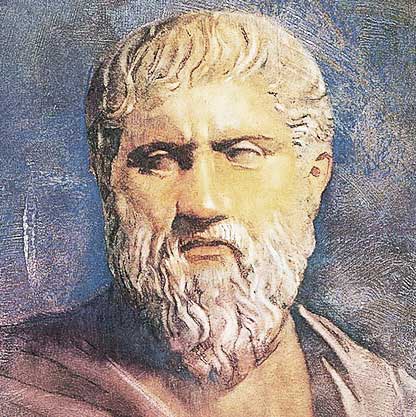 35
Величайший философ
Альфред Норт Уайтхед (Alfred North Whitehead) –
британский математик, логик, философ, 
соавтор «Principia Mathematica»: 
Вся история философииесть не что иное, как комментариик работам Платона..
36
Plato's Problem
проблема несоответствия между нашими знаниями и нашим опытом: мы не можем знать столько, сколько мы знаем, исходя из того опыта, который мы получаем. 
Применительно к языку PP — это проблема пропасти между нашими лингвистическими знаниями, нашей способностью к владению языком и тем лингвистическим опытом, который мы получаем в процессе усвоения языка.
37
Творческий характер языка
Язык имеет «творческий характер 
и представляет средства для выражения
 неограниченного числа мыслей 
и для адекватного реагирования на беспредельное количество нестандартных ситуаций.
38
Генеративная грамматика
ориентирована не на описание высказываний, 
а на процесс генерирования 
всех мыслимых предложений 
исследуемого языка
(логико-математический по сути).
39
Цель лингвистики
вычленить из конкретных употреблений фундирующую их систему правил, 
которой владеет компетентный говорящий/слушающий.
Грамматика конкретного языка должна быть дополнена универсальной грамматикой,
фиксирующей творческий потенциал языка и его глубинную упорядоченность.
40
Ноам Хомский
я не понимаю, зачем нужны корпуса, это абсолютно бесполезное предприятие, 
нет такой лингвистики, как корпусная лингвистика.
нужно изучать competence, а не performance. Ведь число высказываний («parole» по Ф. де Соссюру) естественного языка бесконечно, поэтому исследовать их бессмысленно.
41
От яблока к закону тяготения
42
От яблока к яблочной базе
43
Один взгляд на два подхода
Неприятие корпусных методов основывается на убеждении, что лингвист изучает язык как систему, а не его конкретные проявления в речи, а корпус – не что иное, как собрание конкретных употреблений. 
Соответственно, сторонники изучения речи широко используют корпуса в своих исследованиях.
44
NLP
Neuro-linguistic programming — технологии моделирования вербального и экстравербального поведения людей и манипулирования в социальных коммуникациях
Natural language processing  — направление искусственного интеллекта и математической лингвистики моделирующее естественные языки в процессах анализа и генерации письменных и устных текстов.
45
Успешность карманника …
46
Хомский Н.А.
47
Что значит знать?
Порождающая грамматика имеет дело, 
по большей части, с процессами МЫШЛЕНИЯ,
которые в значительной степени находятся за пределами реального
или даже потенциального осознания
пытается точно определить, что говорящий действительно знает, 
а не то, что он может рассказать о своем знании.
48
Язык – дом бытия
Martin Heidegger
(1889-1976)
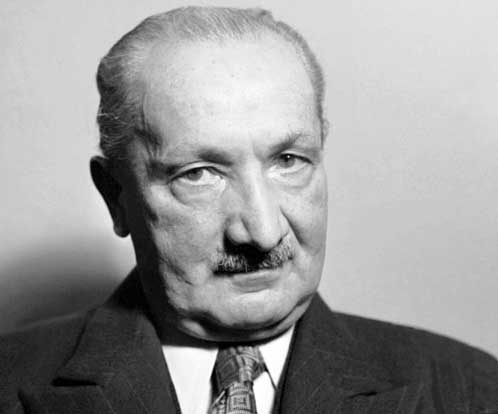 49
Хомский Н.А.
удивителен факт 
несоответствия между языковыми знаниями, 
имеющимися в уме рядового говорящего, 
и теми скудными данными, 
которые были в его распоряжении, когда он усваивал родной язык.
50
Хомский Н.А.
ребенку приходится овладевать языком,
опираясь на весьма немногочисленные и некачественные данные(речь окружающих его людей, которая характеризуетсявсевозможными оговорками, отклонениями, начатыми и незаконченными фразами).
51
Хомский Н.А.
и тем не менее, 
воспринимая сплошные аномалии, 
ребенок в конце концов становится обладателем в высшей степени сложной и специфической грамматики языка, 
моделью которой является трансформационная порождающая грамматика.
52
Компромиссная дополнительность
Задача лингвистики – изучение языка, что невозможно без анализа его реализации в речи. Корпусные методы позволяют сделать выводы о феноменах языка, основываясь на конкретном речевом материале. 
Корпусная лингвистика не альтернатива традиционной, а дополнение и обогащает ее.
53
Плунгян Владимир Александрович
доктор филологических наук
член-корреспондент РАН, 
завсектором  Института языкознания РАН, 
завсектором корпусной лингвистики и лингвистической поэтики Института русского языка РАН, 
профессор МГУ …..
54
Плунгян Владимир Александрович
55
В.А. Плунгян
Корпус вернул лингвистике ее, может быть, настоящий, полноправный объект. 
Что такое язык – неизвестно точно. 
Существует он или нет – неизвестно, может быть существует, но тексты – вот они, их надо изучать. 
И теперь, благодаря корпусу, это очень легко делать.
56
В.А. Плунгян
Корпус есть и теперь уже нельзя сказать: «Конечно, тексты – это очень хорошо и правильно, но у меня вся жизнь уйдет на то, чтобы выписывать на карточки, как изменялись формы переходных глаголов в этом языке. Давайте, я лучше что-нибудь другое сделаю». 
Только косность может помешать воспользоваться нам корпусом.
57
В.А. Плунгян
Корпусная лингвистика в узком смысле – это лишь наука о том, как создавать корпуса и как ими пользоваться, но она претендует на гораздо большее, на роль новой идеологии науки о языке. 
Корпус позволяет нам понять, каков язык на самом деле, а не каким мы хотим, чтоб он был. Мы говорим о более сложном и неудобном объекте изучения, но и более интересном.
58
В.А. Плунгян
Главный идейный противник структурализма, генеративная лингвистика, лингвистика Хомского,  в общем-то, так же, как и структуралисты, считает, что во всех головах язык один и тот же, что это такая абстрактная сущность, которая никогда не меняется, не подвержена никакой вариативности, готовые, чеканные правила грамматики, отлитые из бронзы – вот это и есть язык.
59
В.А. Плунгян
Такого языка никто не видел, и вряд ли он, конечно, существует. Лингвисты стали слишком много думать о том, чего они наблюдать не могут, и о том, о чем судить они непосредственно не могут, и слишком мало внимания уделяли тому, что у них, так сказать, под ногами. Это привело к тому, что лингвисты мало знали о языке, мало и плохо описывали его свойства.
60
В.А. Плунгян
Лингвисты очень хотели, чтобы был некий идеальный говорящий, и только его и изучать, но такого не получилось. 
Хомский до сих пор считает, что надо изучать идеального говорящего, но это невозможно.
61
В.А. Плунгян
Это очень глубокое идеологическое разногласие между лингвистикой 60-х, 70-х, 80-х годов, в том числе лингвистикой Хомского, и современной корпусной лингвистикой, ориентированной на текст. Это совершенно разные представления о языке.
62
В.А. Плунгян
Раннее, романтическое представление говорило о том, что язык – это такая сверхмощная машина, которая пригодна для всего, любую мысль может выразить и ей совершенно всё равно, какую. Нынешнее представление новой лингвистики немного скромнее оценивает язык. Это, конечно, прекрасный инструмент, но не всемогущий, и у каждого языка есть свои ограничения.
63
В.А. Плунгян
Язык обслуживает не отдельного человека, а говорящее на нем общество в целом, и всем в равной степени угодить нельзя. 
Язык обслуживает, в первую очередь, те потребности, которые в данном обществе наиболее массовые.
64
В.А. Плунгян
На самом деле, язык – это не всемогущий инструмент, а скорее – система клише, шаблонов, которые помогают нам делать то, что каждый из нас много раз делает и делал, это очень хорошо видно с помощью корпусов. 
Эта мысль не абсолютно новая, она возникала в науке о языке, но всегда была маргинальной.
65
Екатерина Рахилина
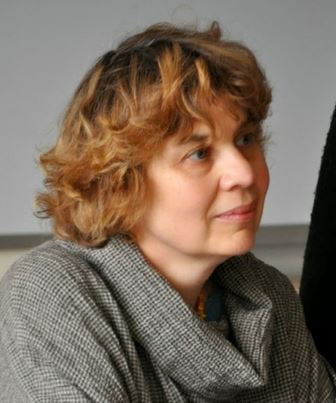 Проф/, д. ф. н., НИУ ВШЭ,  вед. н. сотр. Института русского языка им. В.В. Виноградова РАН, разработчик НКРЯ и других корпусных проектов.
66
Цикл лекций по КЛ
Компьютерная лингвистика. Национальный корпус русского языка: новые компьютерные ресурсы для лингвистов и нелингвистов:
что такое корпус языка, 
что  такое национальный корпус, 
для чего они нам могут понадобиться 
как пользоваться НКРЯ
67
Рахилина Екатерина:
Первые, небольшие корпуса появились во второй половине 20 века, 
потом им на смену пришли крупные национальные корпуса и произвели революцию в лингвистике.
Постепенно корпуса войдут и в жизнь обычных людей.
68
Хорошая книжка
How to Use Corpora in Language Teaching
John McH. Sinclair
[Studies in Corpus Linguistics, 12] 2004.  viii, 308 pp.
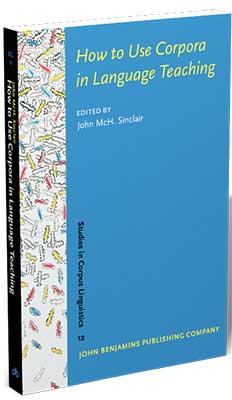 69
John McH. Sinclair (1933-2007)
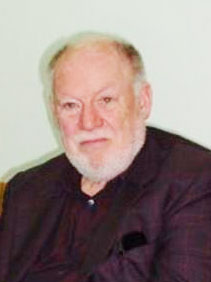 Корпусной лингвист (Бирмингем, Тоскана), лексикограф, член Ассоциации лингвистики Великобритании, проф. европейской академии, университетов Гетеборга, Шанхая, Глазго и др…
70
John McH. Sinclair
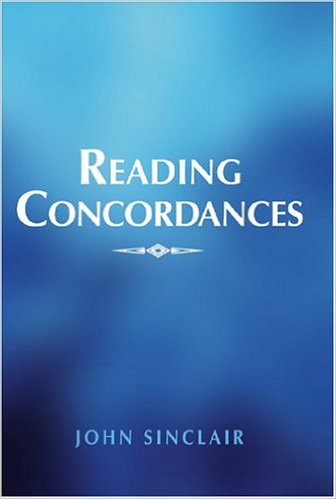 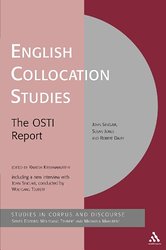 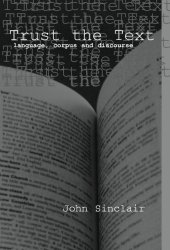 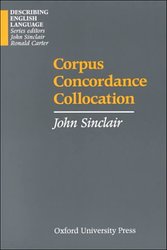 Прекрасный мыслитель и писатель, внес большой вклад в создание Британского нац. корпуса
71
Грудева Елена Валерьевна
Д-р ф-х наук, проф., зав. кафедрой отечественной филологии и прикладных коммуникаций Череповецкого гос. ун-талексикограф, тестолог, теолог (Православный Свято-Тихоновском ГУ).
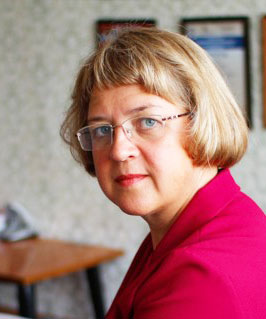 72
Грудева Елена Валерьевна
Корпусная лингвистика [Электронный ресурс] : учеб. пособие /
Е.В. Грудева. – 2-е изд., стер. – М. : ФЛИНТА, 2012. – 165 с.
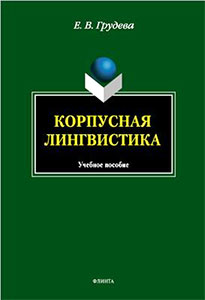 73
Счастья Вам!
74